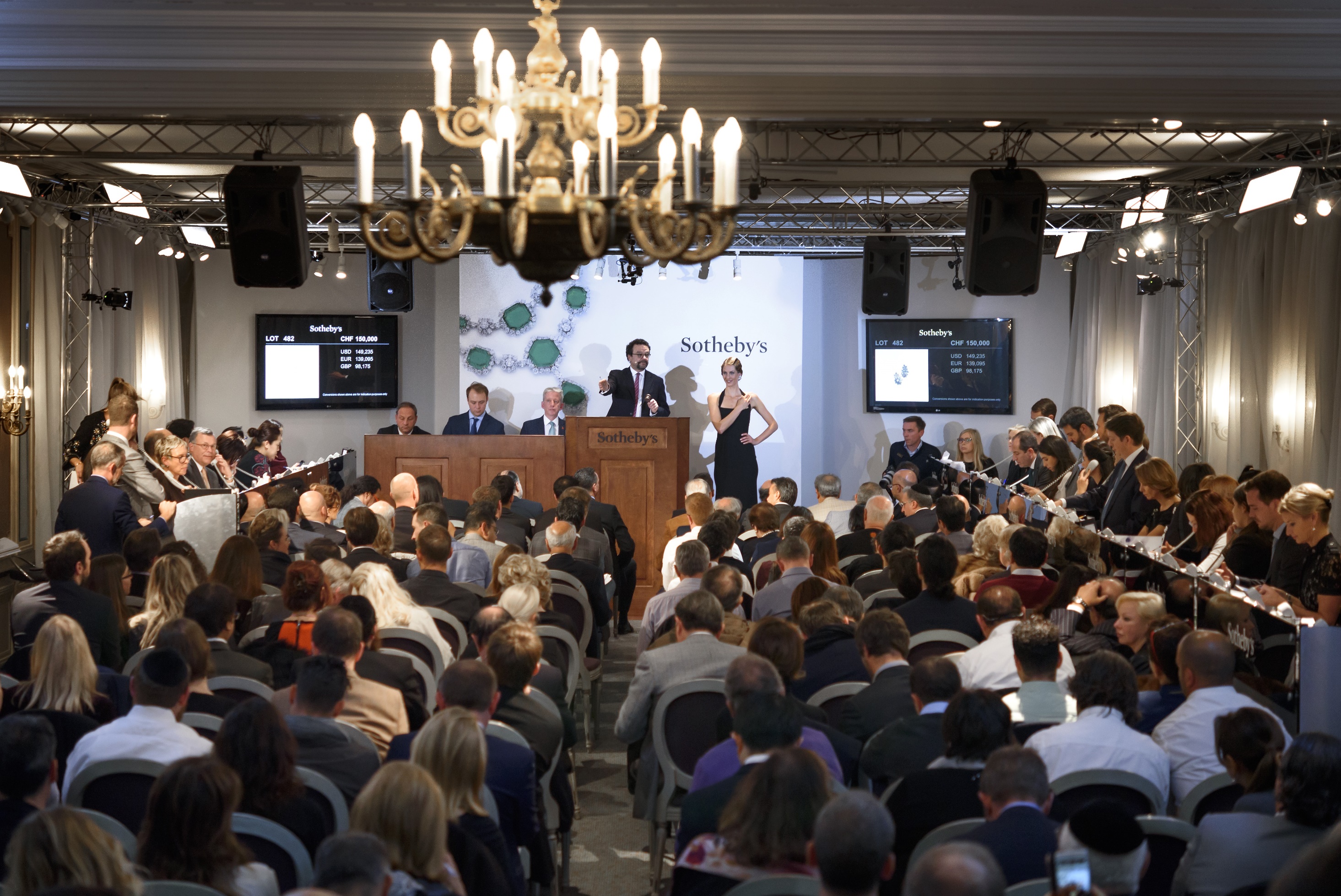 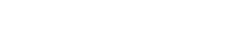 PowerPoint Templates provided by PresentationPoint.com
Software solutions for digital signage and data driven presentations
www.PresentationPoint.com
COPYRIGHT NOTICE:
You are allowed to use these templates in your own organization and modify them as you like. You cannot sell or give them to others. Instead, direct them to PresentationPoint.com to download their own copy.
USING THIS TEMPLATE FOR DIGITAL SIGNAGE?
Check out iPoint
THE POWERPOINT DIGITAL SIGNAGE SOLUTION
NEED TO CONNECT THIS TEMPLATE TO DATA?
Check out DataPoint
OUR POWERPOINT 
ADD-ON FOR DATA
WANT TO ADD WEATHER AND NEWS TO YOUR TEMPLATE?
Try Dynamic Elements
POWERPOINT ADD-ON 
FOR NEWS AND WEATHER
WANT TIMERS & CLOCKS 
ON YOUR TEMPLATE?
Try Dynamic Time
POWERPOINT ADD-ON FOR CLOCKS, TIMERS AND COUNTDOWNS
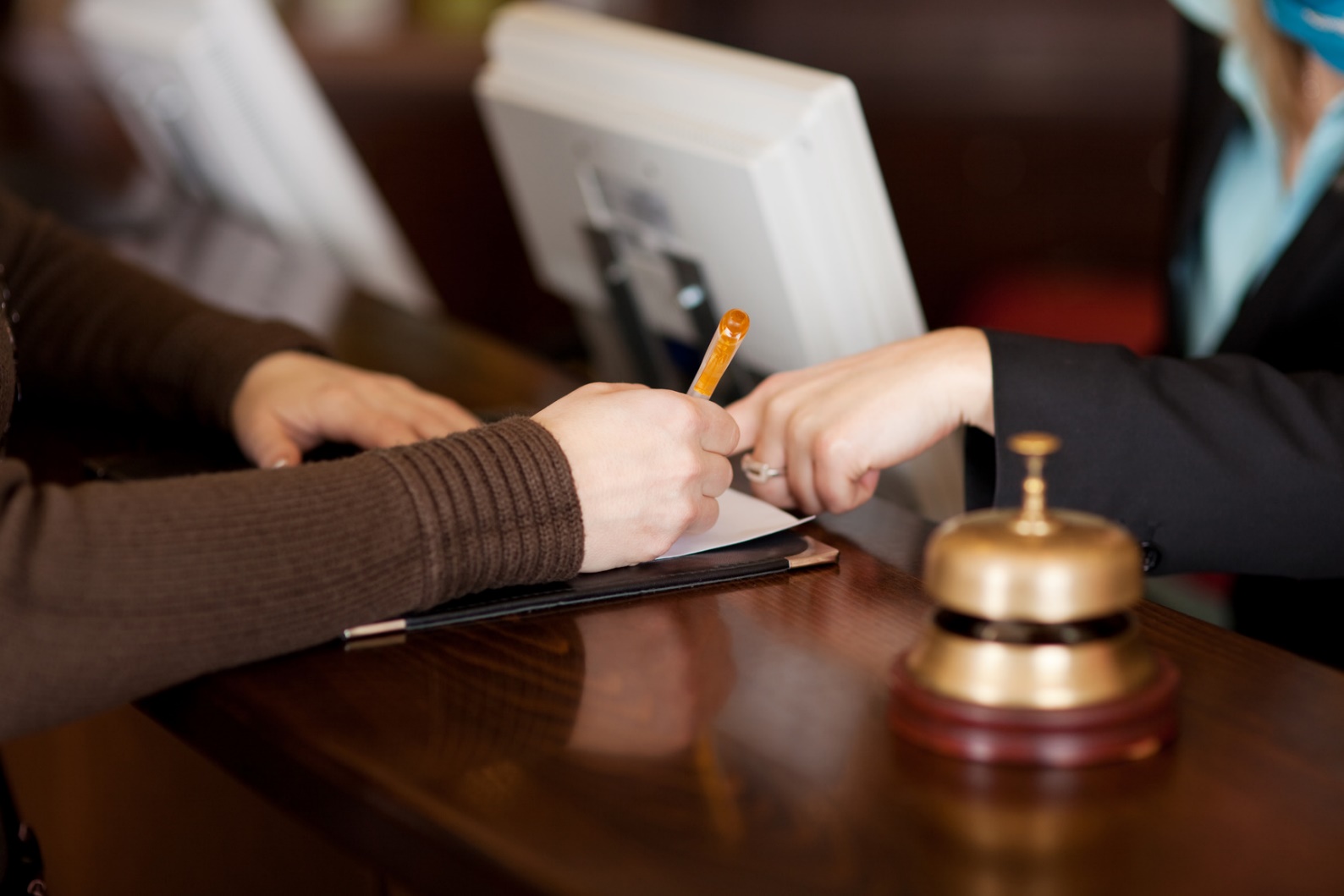 YOUR LOGO
Welcome to Hotel
 "Chateau Munich"
+++ Newsticker +++ Newsticker +++ Newsticker +++ Newsticker +++ Newsticker +++ Newsticker +++Newsticker +++Newsticker +++Newsticker +++
YOUR LOGO
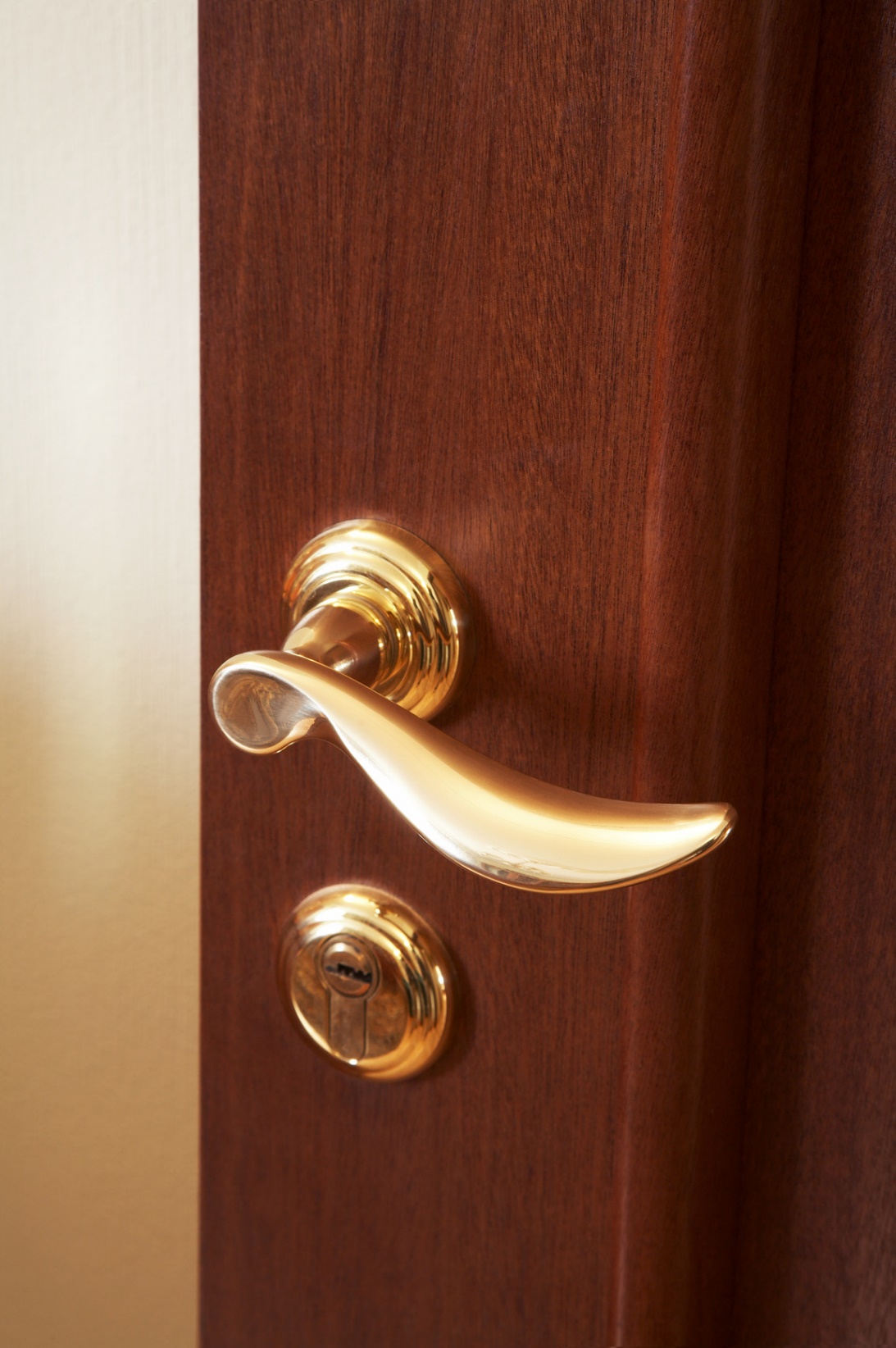 Welcome
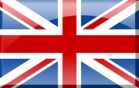 Willkommen
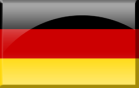 Bienvenue
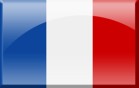 Benvenuto
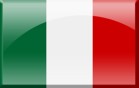 Bienvenida
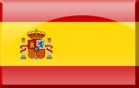 +++ Newsticker +++ Newsticker +++ Newsticker +++ Newsticker +++ Newsticker +++ Newsticker +++Newsticker +++Newsticker +++Newsticker +++
YOUR LOGO
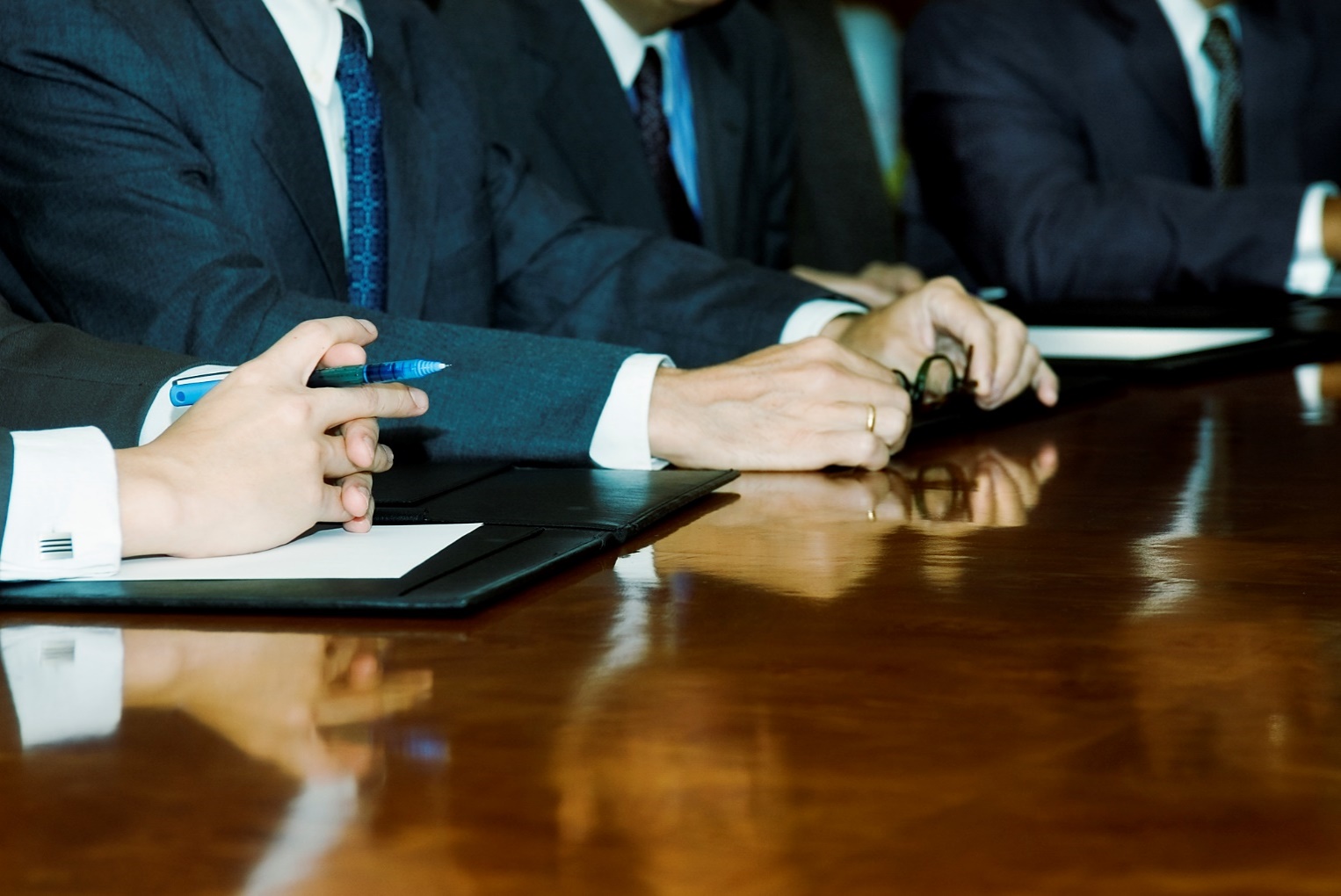 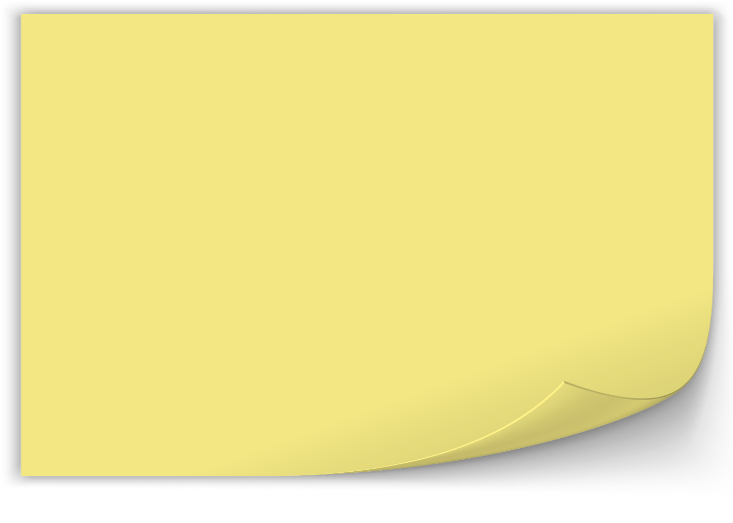 Our guests today: Conference XY
Welcome your guests with DataPoint 

You can remove this note
Mr. SmithCompany 1
LOGO
Mr. Miller
Company  2
LOGO
Mr. BrownCompany 3
LOGO
+++ Newsticker +++ Newsticker +++ Newsticker +++ Newsticker +++ Newsticker +++ Newsticker +++Newsticker +++Newsticker +++Newsticker +++
YOUR LOGO
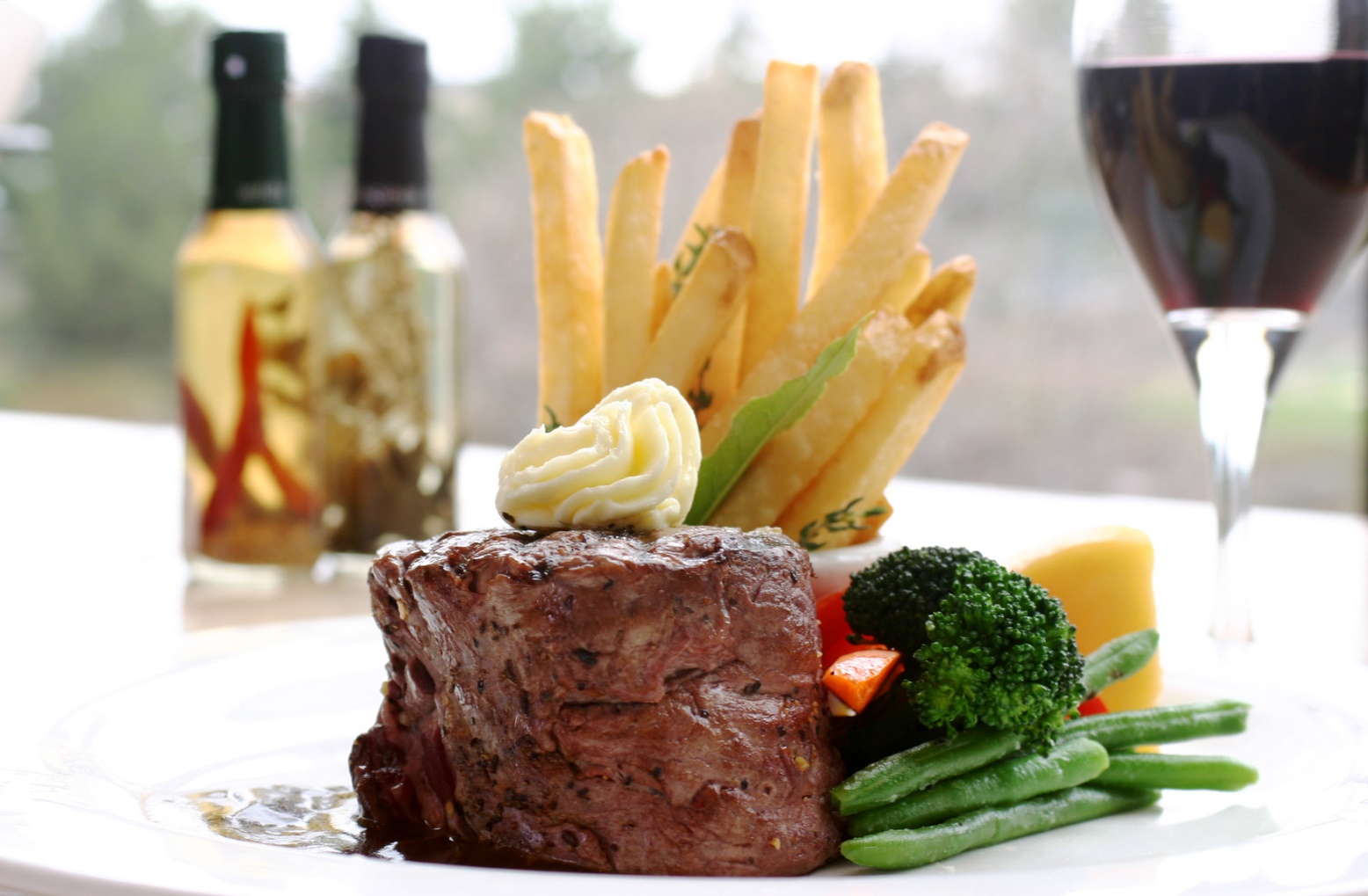 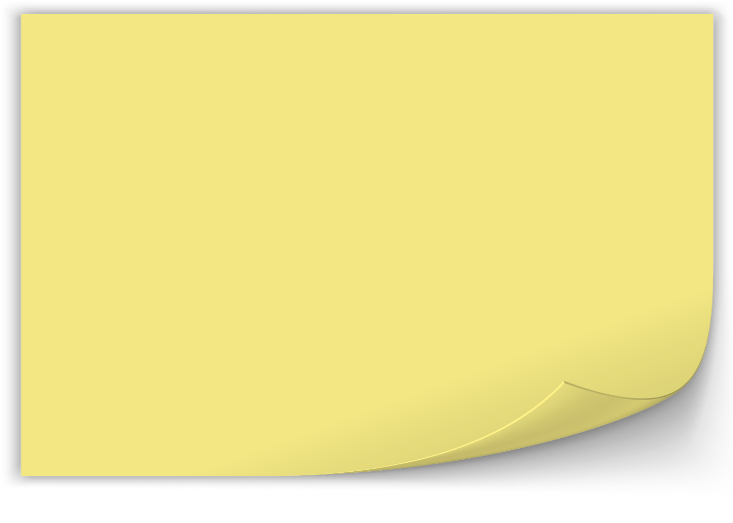 Rendez-Vous of senses
Display menu with DataPoint 

You can remove this note
With devotion we live the formidable hospitality in Munich. 

Experience our Gourmet-Cuisine in the restaurant MUNICH.

Enjoy fresh , regional delicacies in our "Bavarian-Stubb".
+++ Newsticker +++ Newsticker +++ Newsticker +++ Newsticker +++ Newsticker +++ Newsticker +++Newsticker +++Newsticker +++Newsticker +++
YOUR LOGO
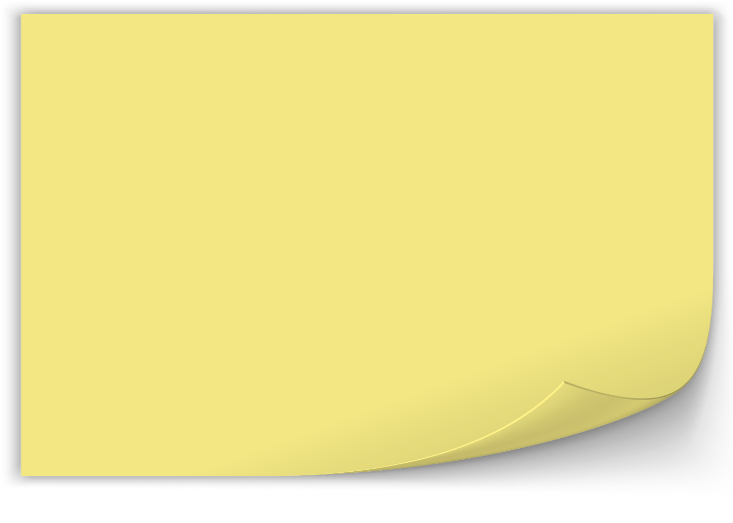 Timed announcements  with DataPoint 

You can remove this note
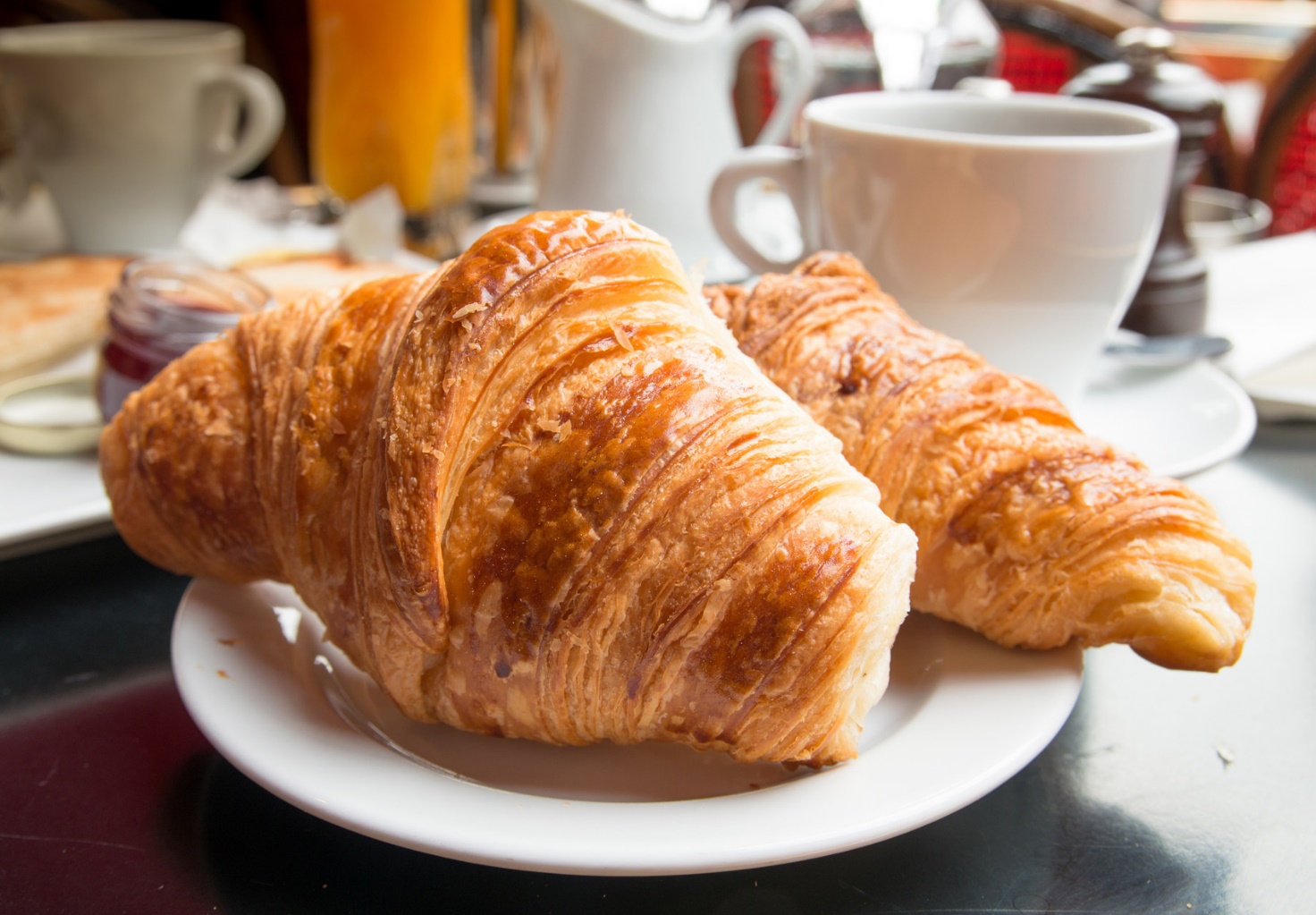 Wake up with a smile
Start your day with a good cup of coffee or a freshly brewed tea, choose from our daily creatively arranged buffet whatever pleases you most: sweets, snacks, healthy,  hearty,. 
And for the special healthy start into the day see our „BioCorner“ where  you find a large assortment of regional organic foods.
+++ Newsticker +++ Newsticker +++ Newsticker +++ Newsticker +++ Newsticker +++ Newsticker +++Newsticker +++Newsticker +++Newsticker +++
YOUR LOGO
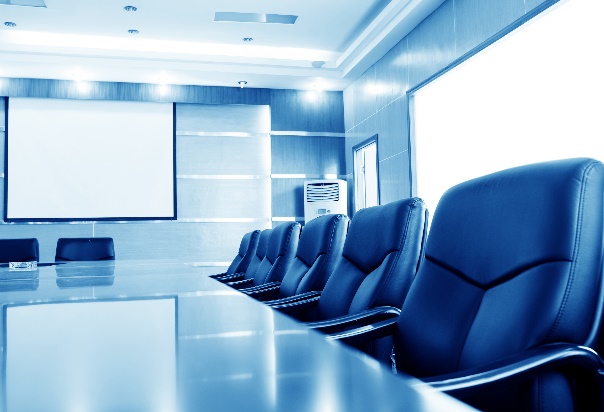 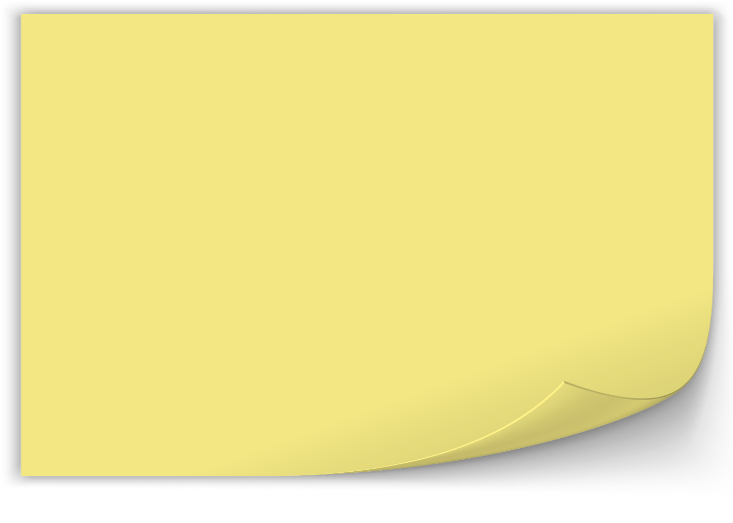 Announce activities using DataPoint 

You can remove this note
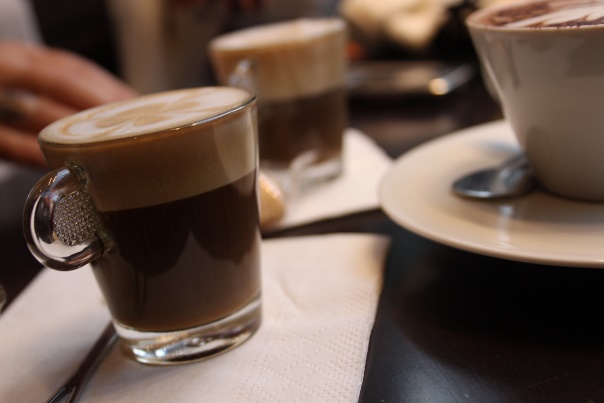 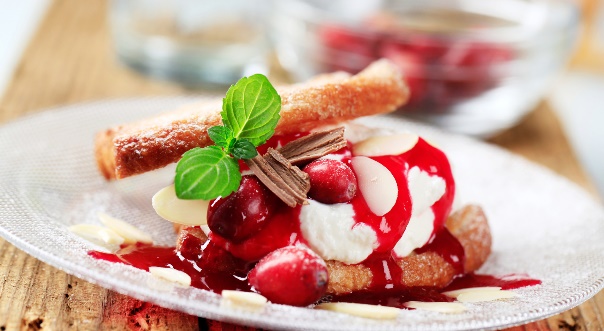 +++ Newsticker +++ Newsticker +++ Newsticker +++ Newsticker +++ Newsticker +++ Newsticker +++Newsticker +++Newsticker +++Newsticker +++
Do More With PresentationPoint Products
Real-time weather and forecasts
Add a clock or countdown to your presentations
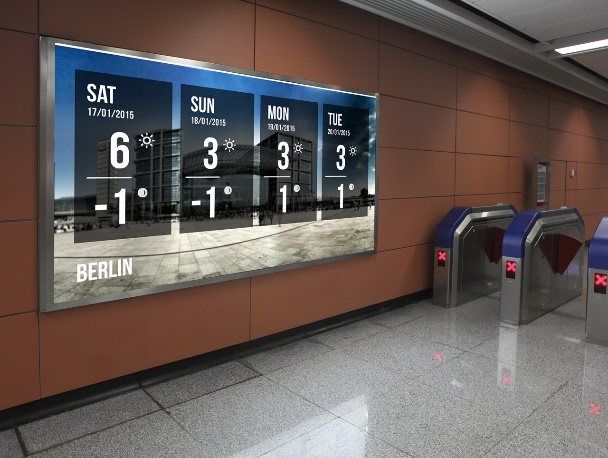 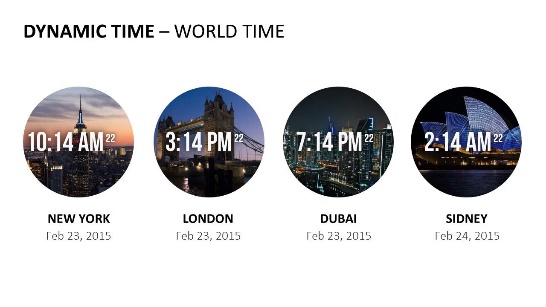 Live RSS feed in your PowerPoint
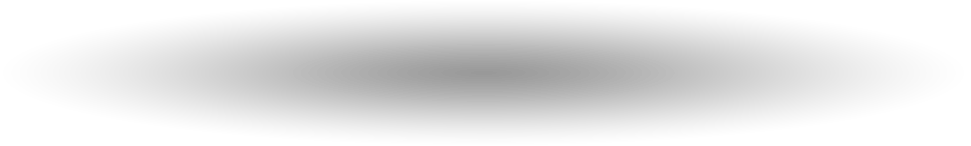 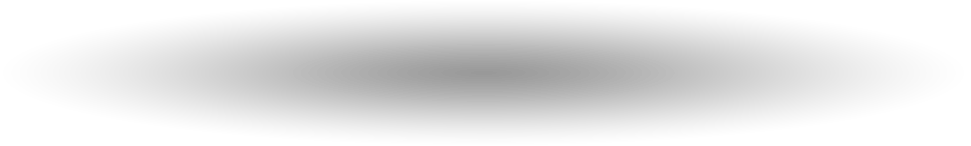 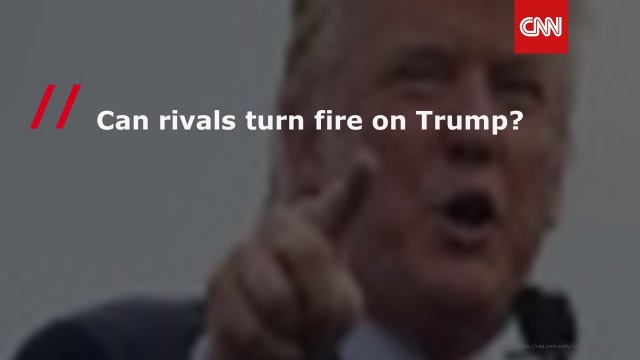 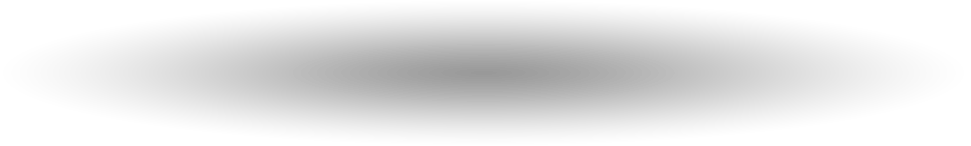 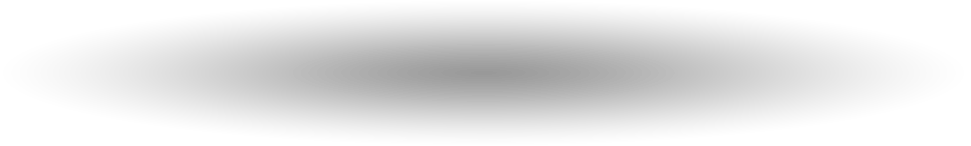